ЗМІНИ ДО АРБІТРАЖНОГО РЕГЛАМЕНТУ ІСС З 1 СІЧНЯ 2021 РОКУ
Сергій Мельник
Віце-радник
Міжнародний арбітражний суд 
Міжнародної торгової палати (ICC)
0
Підстави для внесення змін до Регламенту
Більша ефективність арбітражного розгляду (онлайн слухання, додаткові рішення тощо);
Гнучкість процесу (розширення порогу для прискореної процедури, покращені правила консолідації позовів, надсилання документів в електронній формі тощо);
Більша прозорість процесу (положення про фінансування третіми сторонами тощо).
1
Об’єднання проваджень та долучення третіх осіб
Можливість за новою статтею 10 об'єднати декілька проваджень у одно, навіть коли різні сторони беруть участь у цих провадженнях, якщо арбітражні угоди сумісні;

Можливість долучати треті особи до провадження навіть після формування трибуналу (стаття 7(5)).
2
Фінансування позову третіми особами
Обов’язок сторін повідомляти про фінансування третіми особами їхніх вимог для більшої прозорості процесу.
3
Прискорений розгляд
Збільшення порогу автоматичного застосування прискореної процедури з 2 до 3 мільйонів доларів (стаття 1(3) Апендиксу VI).
4
Прискорена процедура – з 2017 року
Дата арбітражної угоди
1 березня 2017 року
“Автоматичне” застосування
- Стандартні арб. застереження
- Протягом арб. розгляду
- Повністю чи частково
- З урахуванням Ст. 30(1)
Приєднання
Застосування за згодою сторін
- Стандартне застереження
- Протягом розгляду справи
- Явна
Відмова за згодою сторін
- За заявою однієї зі сторін
- З власної ініціативи
Розсуд Суду МТП
5
Право арбітражного суду обмежити заміну представників сторін
За новою статтею 17(2), арбітражний суд тепер може застосовувати заходи необхідні для недопущення конфлікту інтересів у зв'язку із заміною представників сторін.
6
Нове положення про дистанційні слухання
Нова стаття 26(1) тепер прямо дозволяє проведення дистанційних слухань у провадженнях ICC.
7
Положення про додаткові рішення
Стаття 36 тепер дозволяє сторонам отримати додаткове рішення арбітражного суду щодо вимог, які були подані стороною під час провадження, але які були пропущені трибуналом у рішенні.
8
Призначення всіх арбітрів за виняткових обставин
Стаття 12(9) дозволяє Суду ICC призначити всіх арбітрів «за виняткових обставин», для попередження значного ризику дизбалансу в позиціях сторін.
9
Механізми вирішення спорів
Послуги з вирішення спорів, що надаються МТП
Міжнародний Арбітражний
Суд при МТП
Міжнародний Центр Альтернативного
Вирішення Спорів при МТП
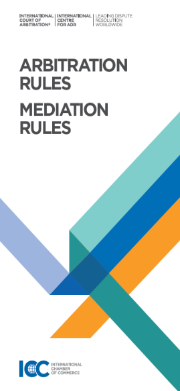 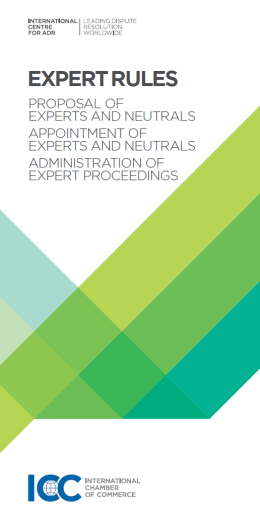 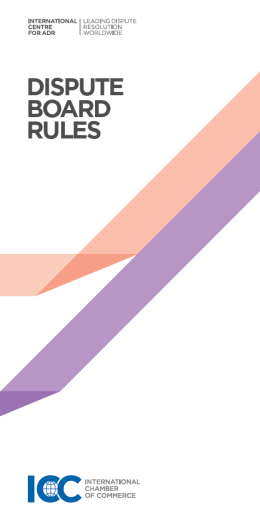 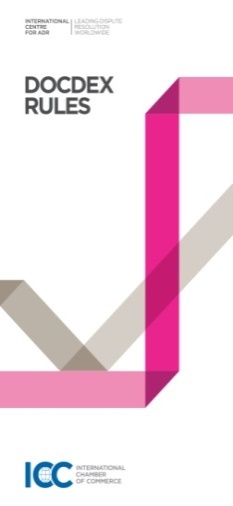 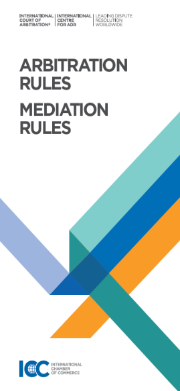 Арбітражний
Регламент
10
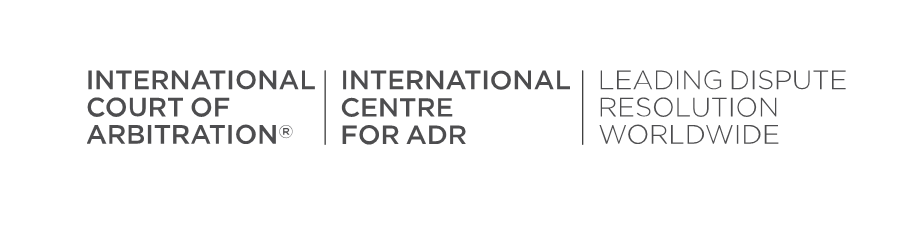 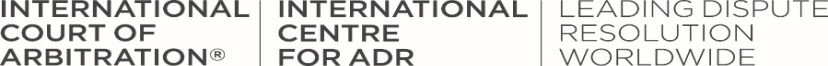 Email:
sergii.melnyk@iccwbo.org
Для більш детальної інформації щодо діяльності Міжнародного Арбітражного Суду при МТП, будь ласка, завітайте до нашого веб-сайту:
iccwbo.org/
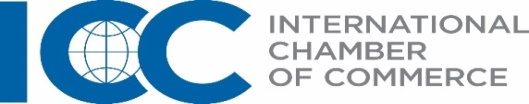